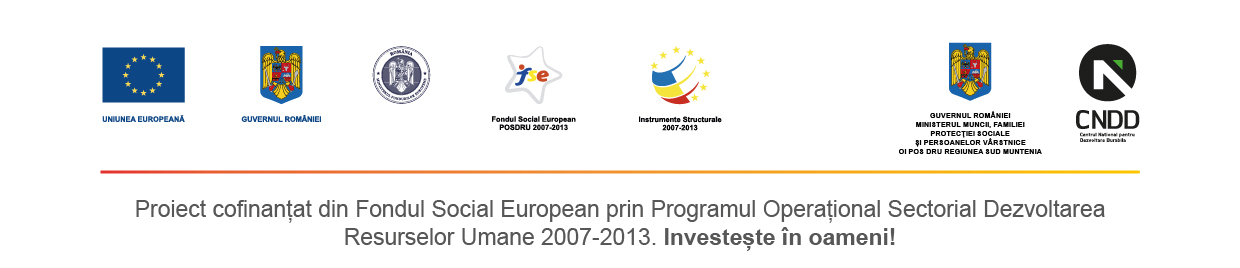 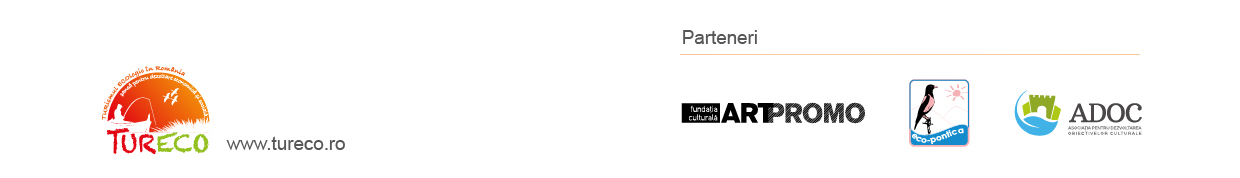 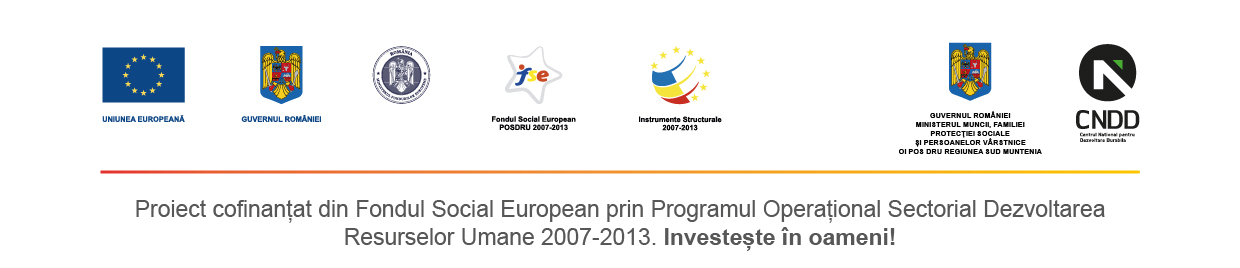 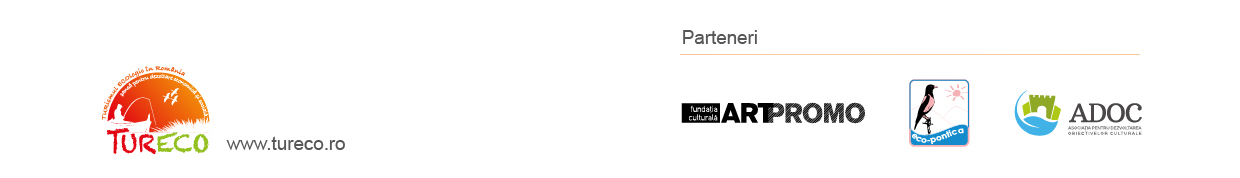 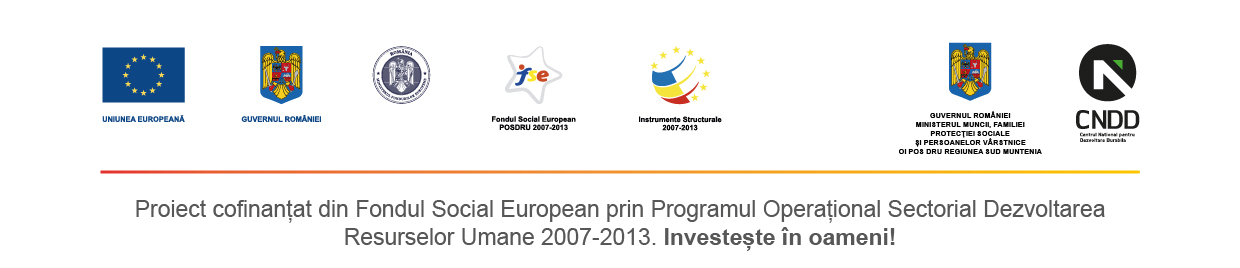 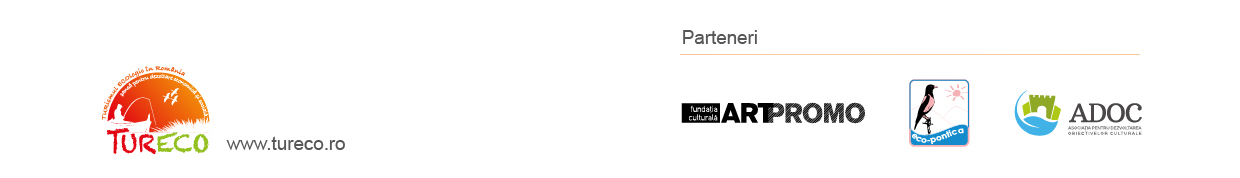 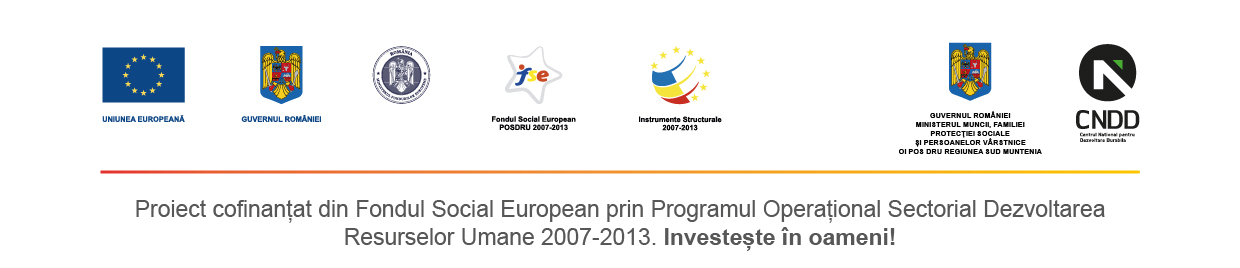 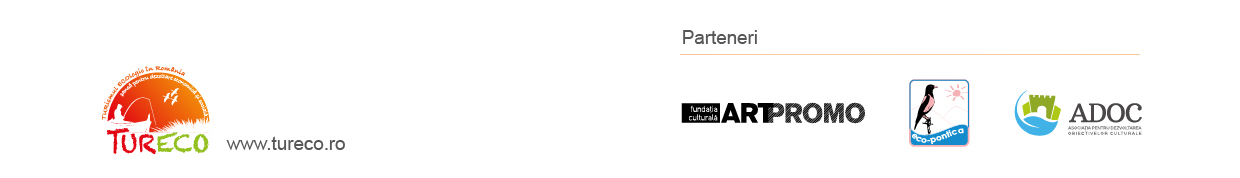 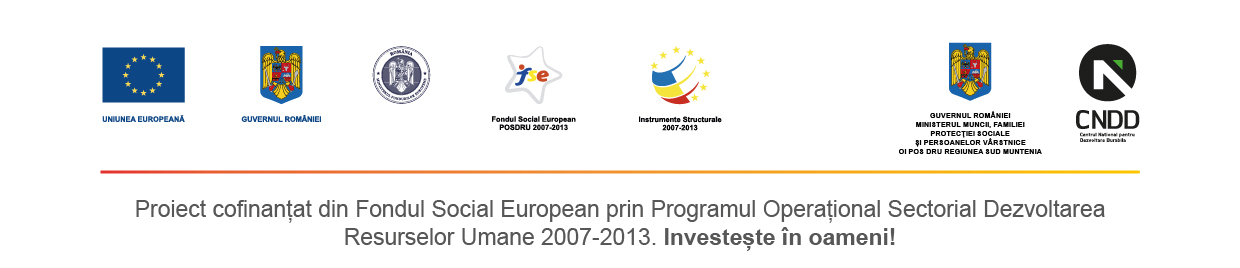 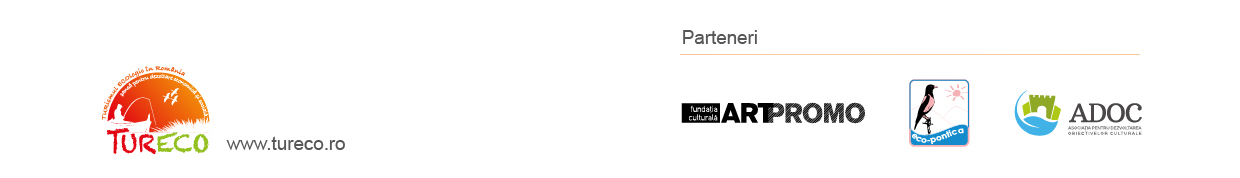 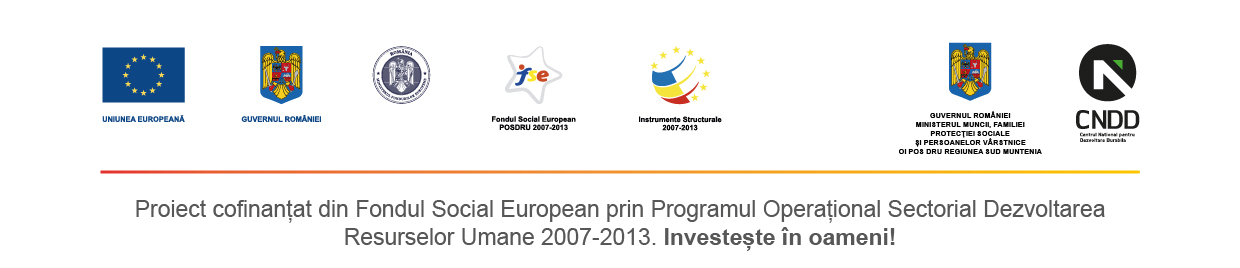 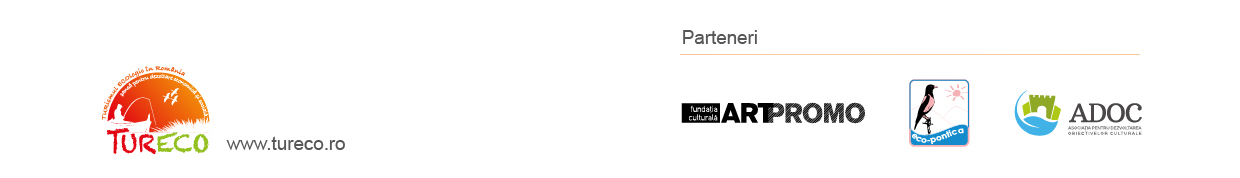 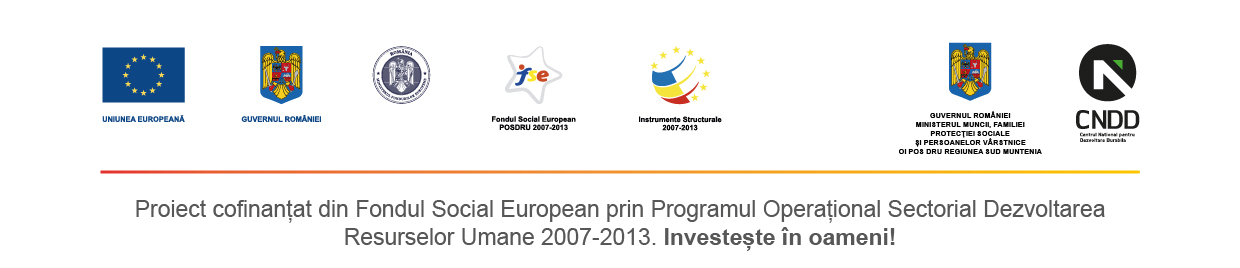 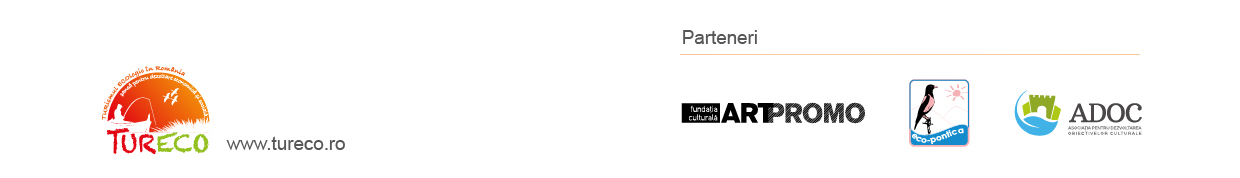 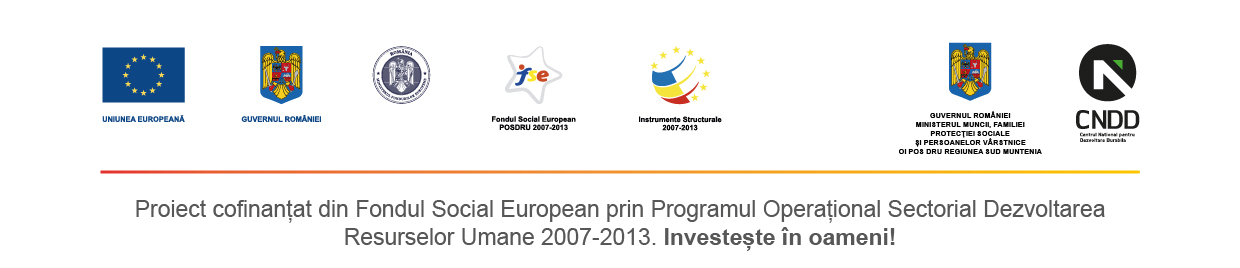 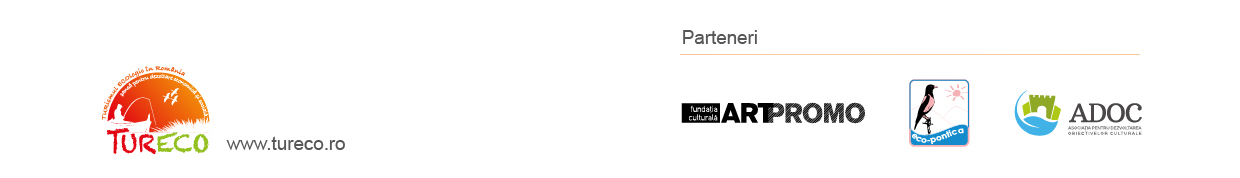 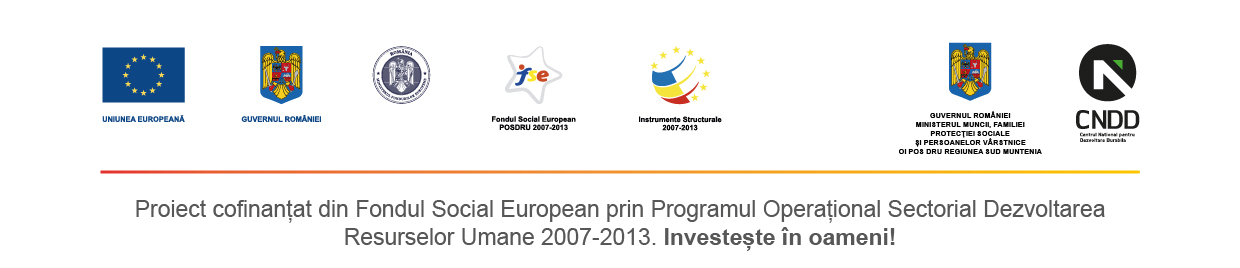 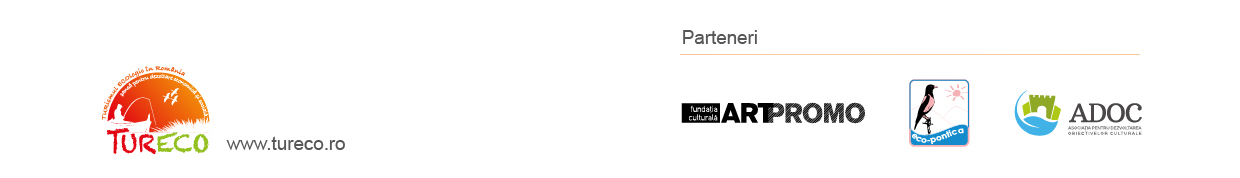 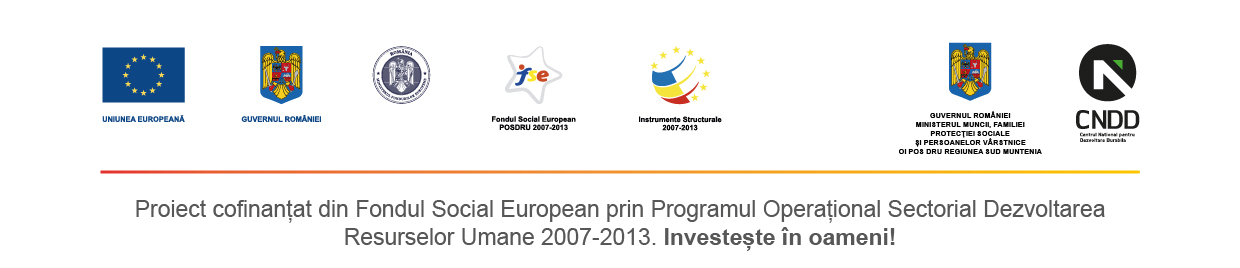 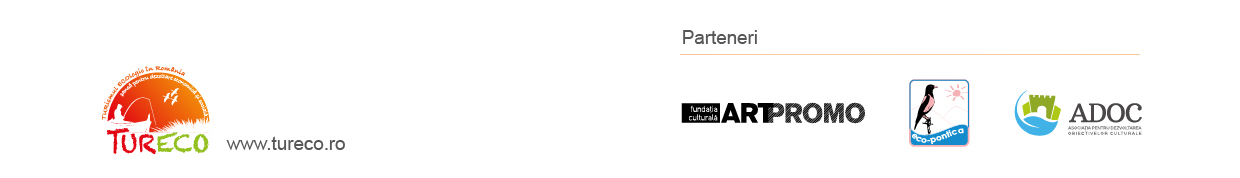 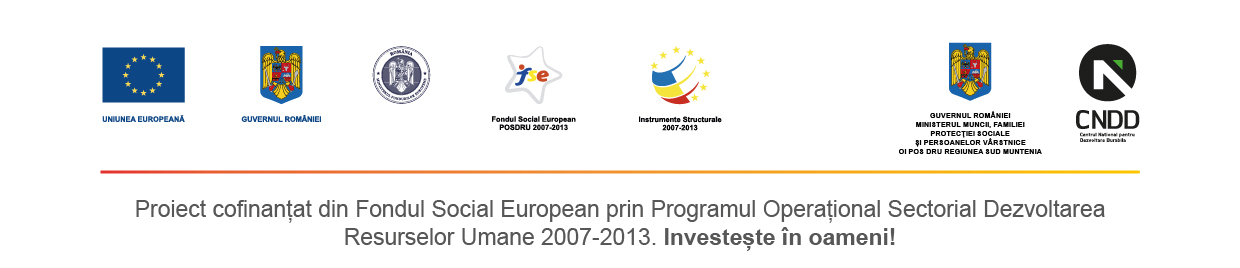 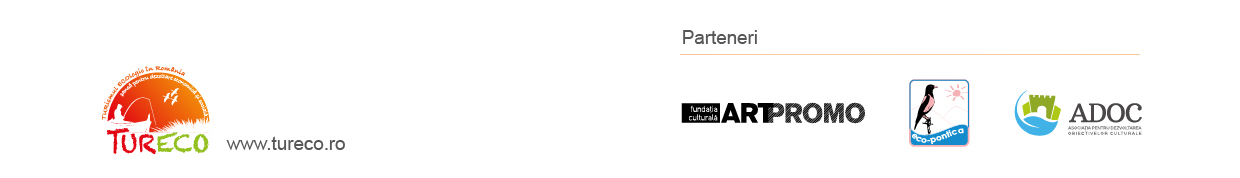 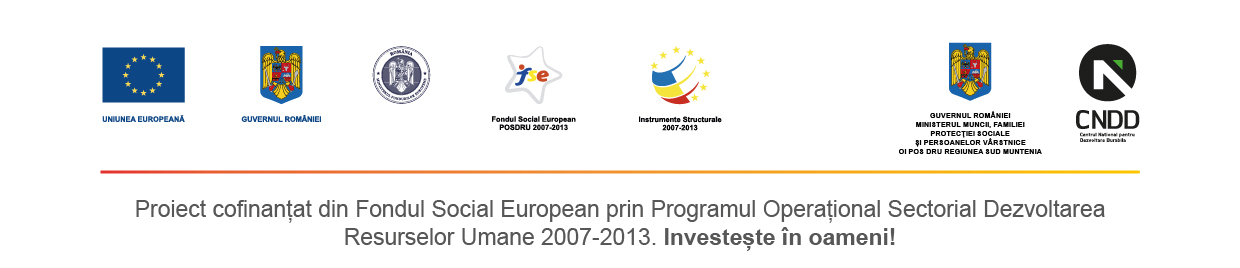 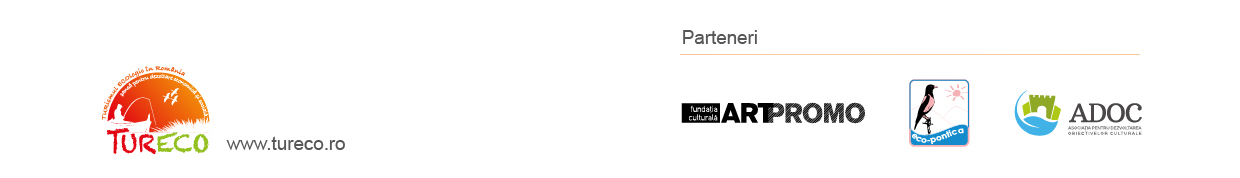 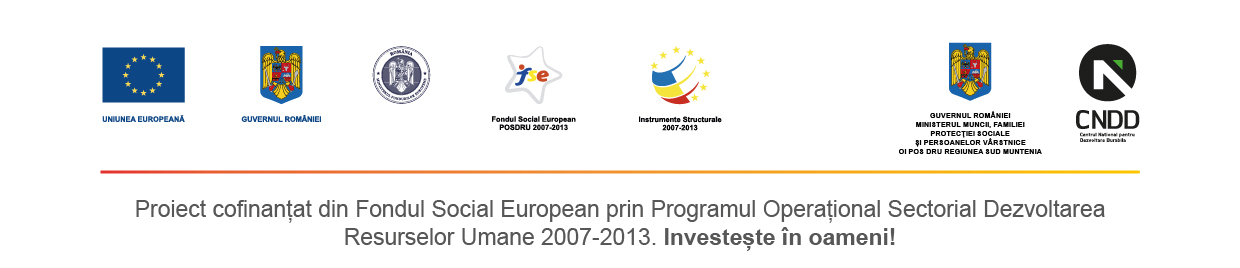 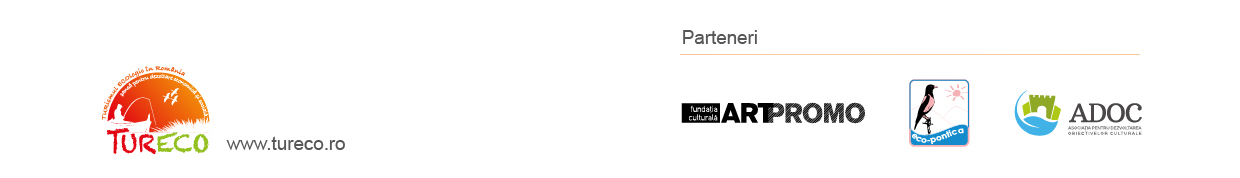 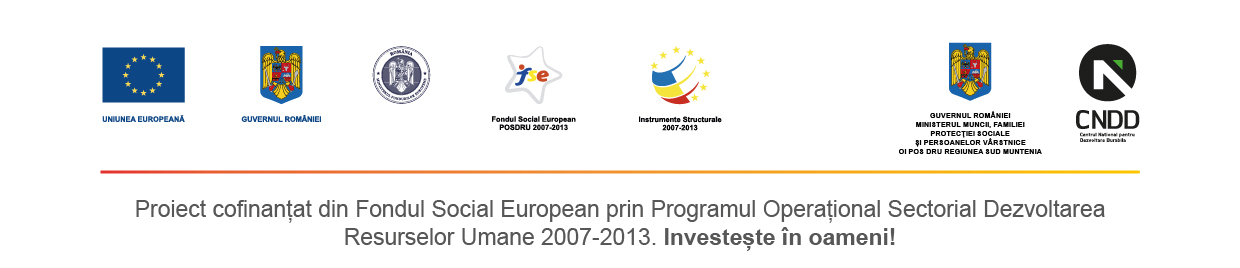 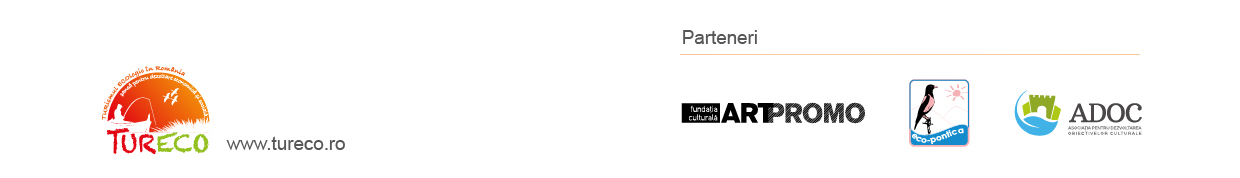 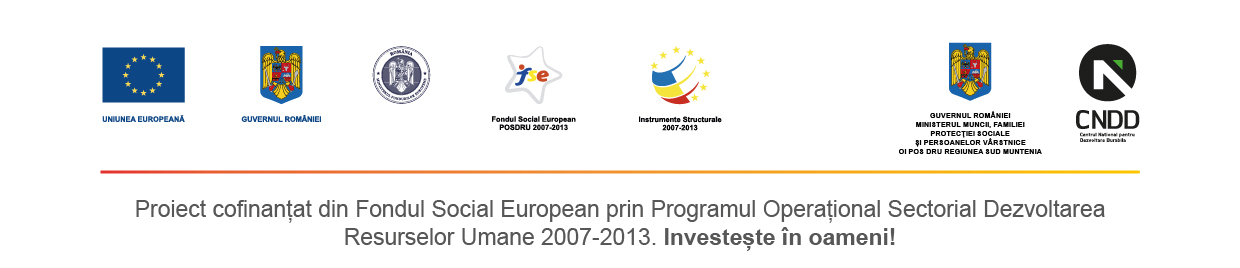 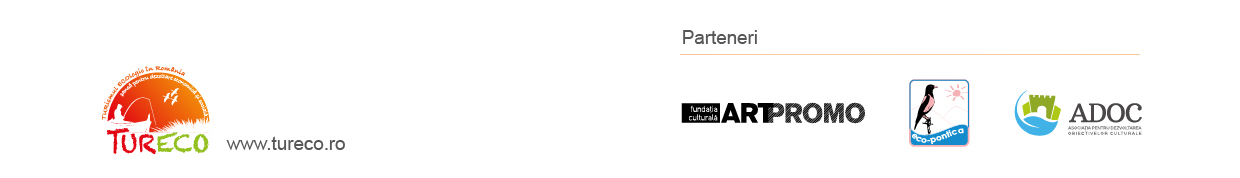 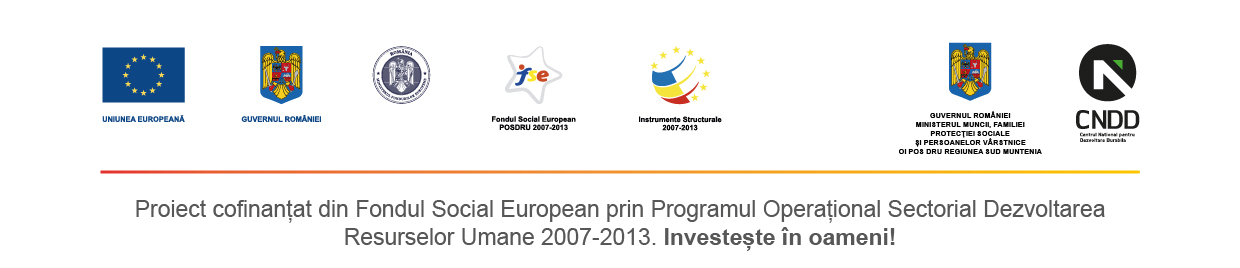 SES MCSA Design Studio
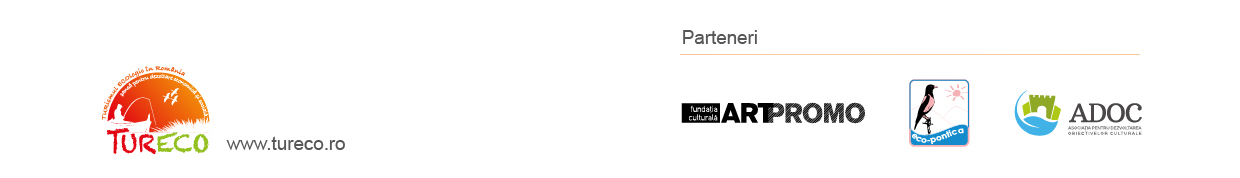 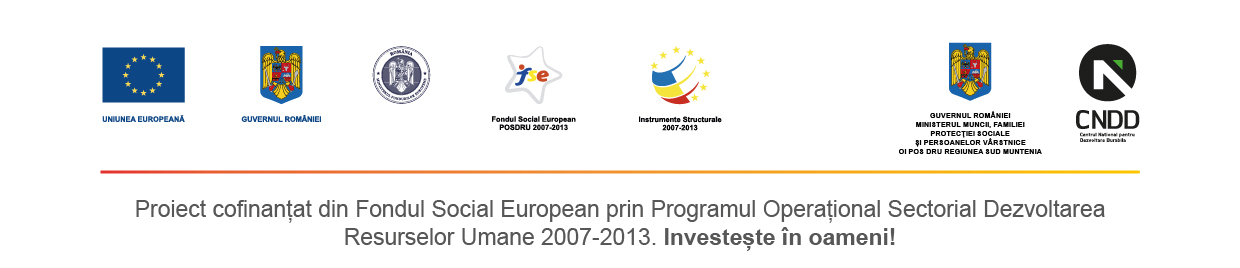 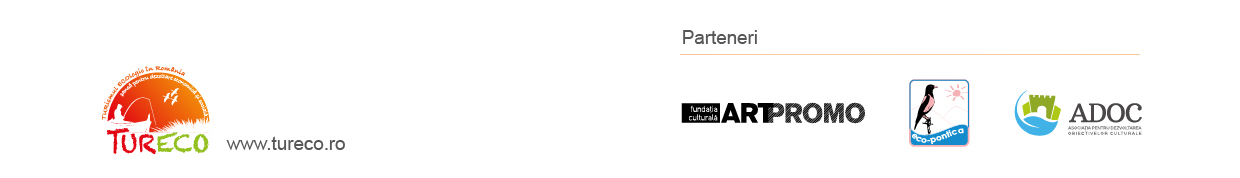 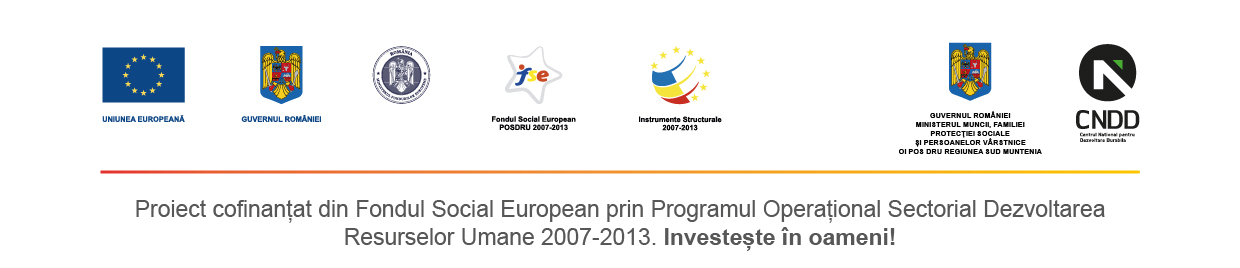 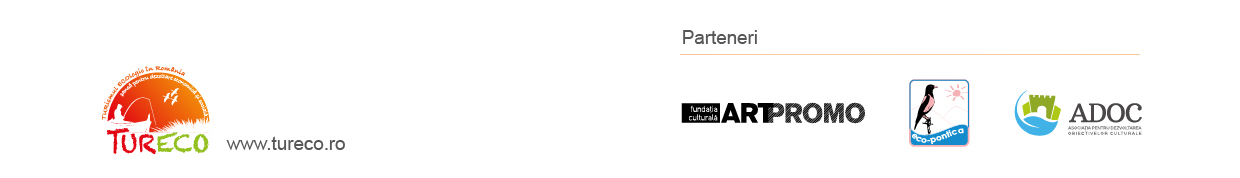 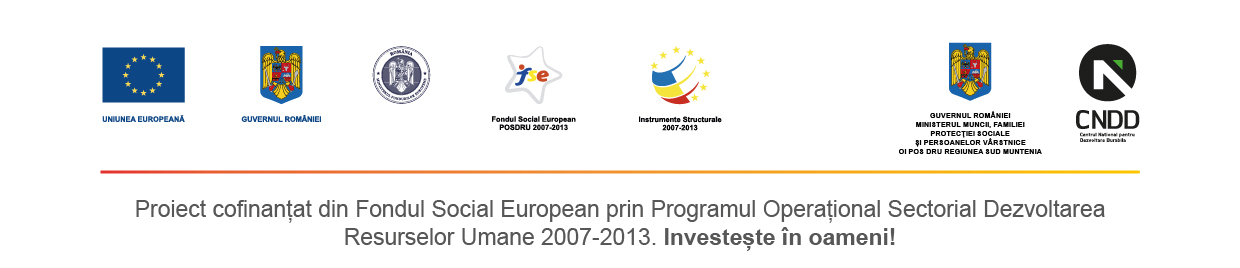 SES MCSA Design Studio
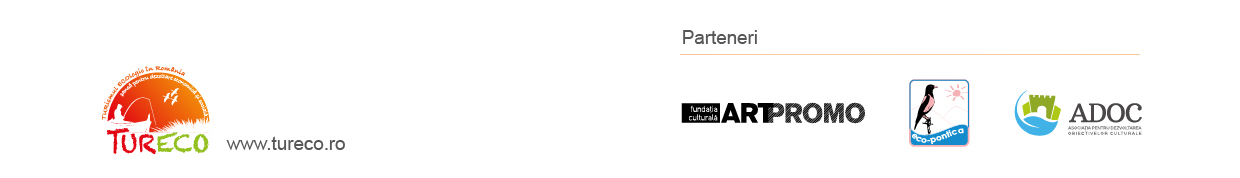 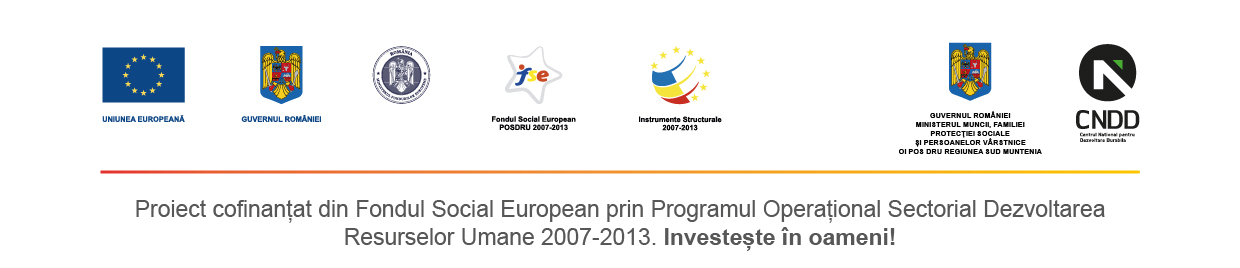 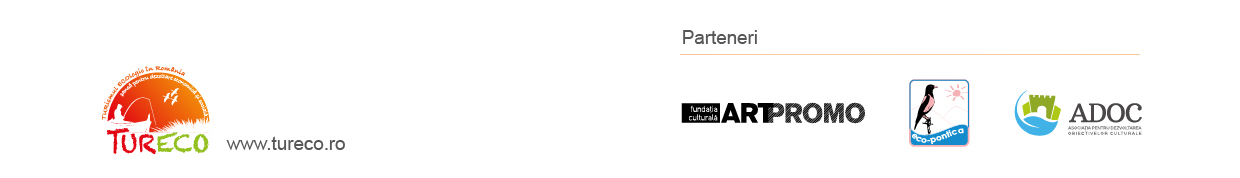 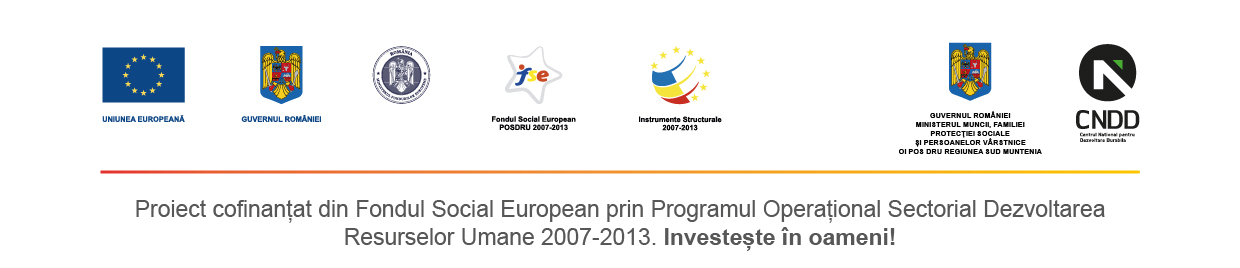 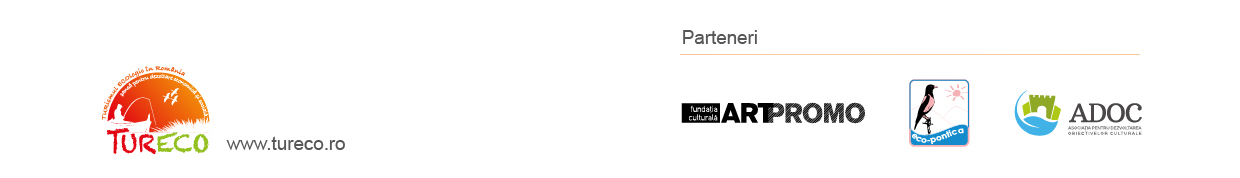 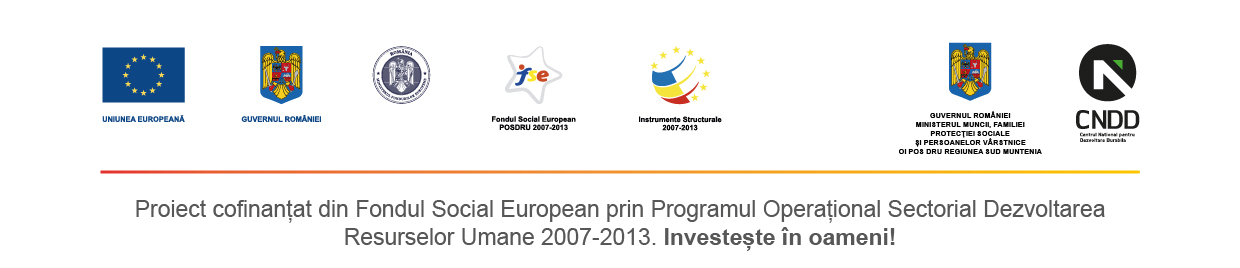 SES MCSA Design Studio
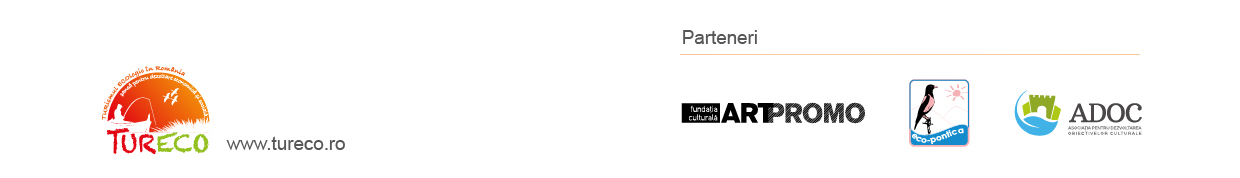 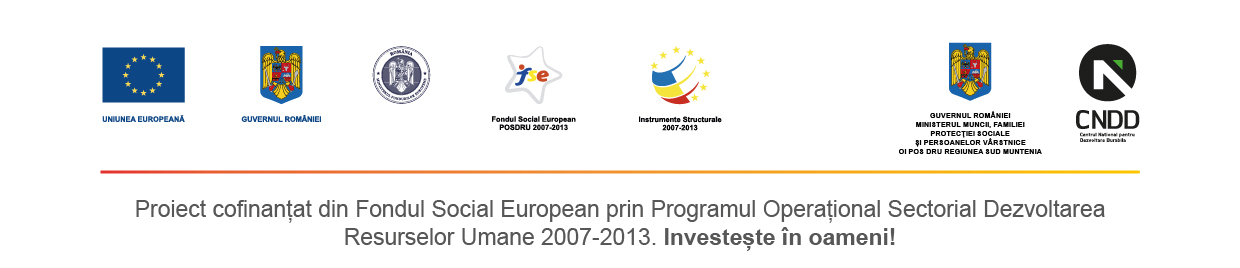 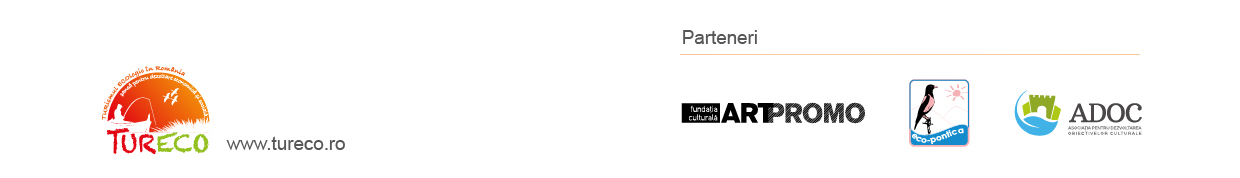 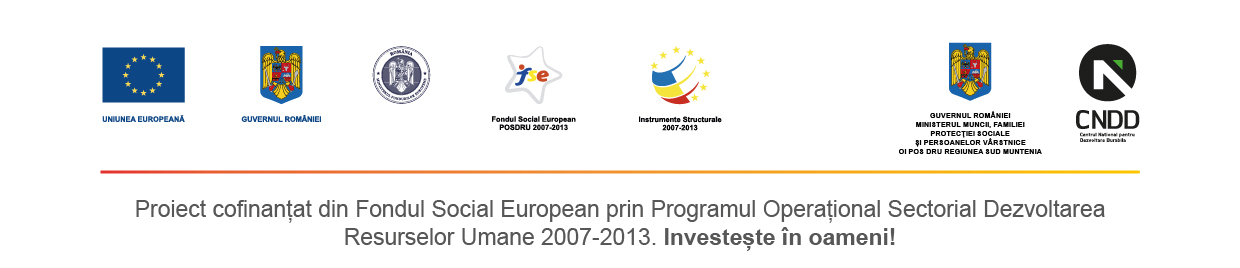 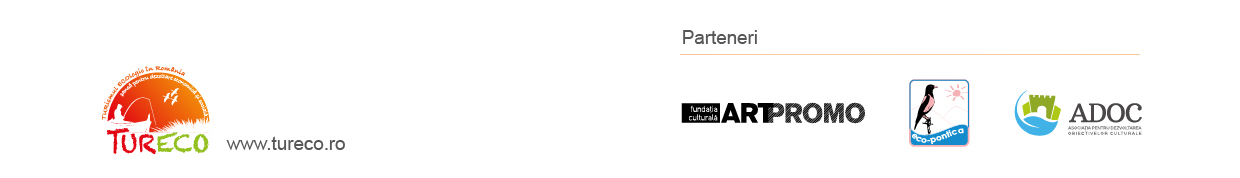 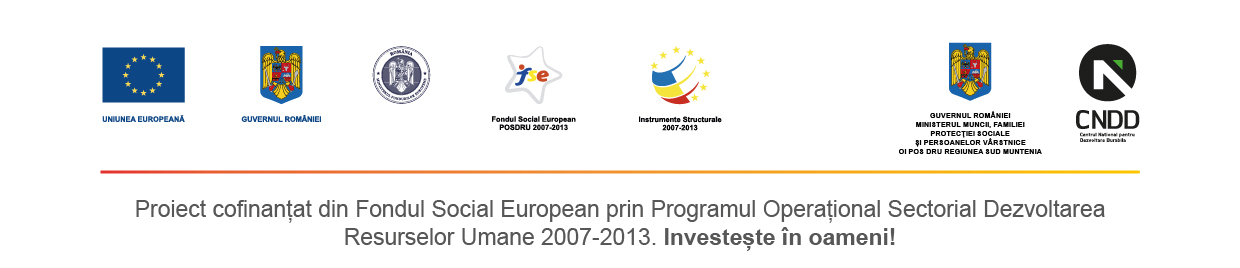 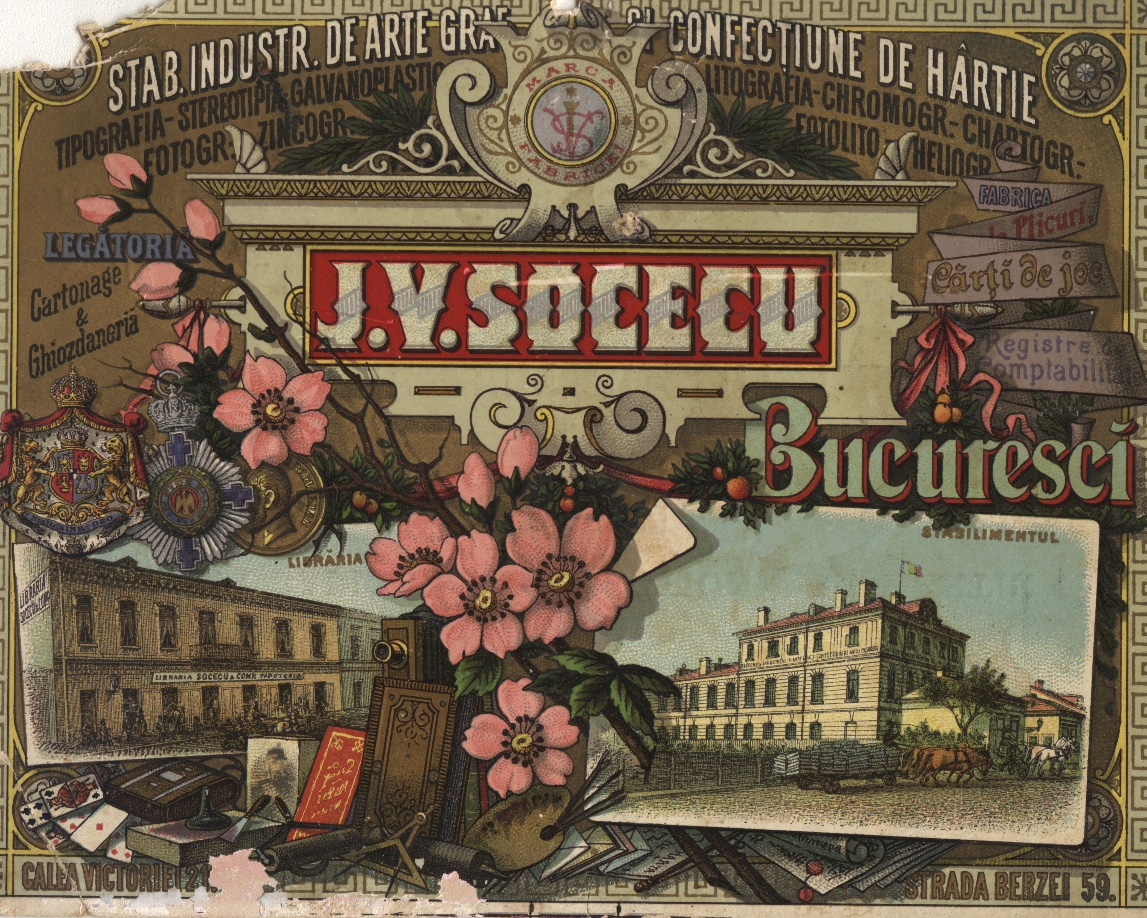 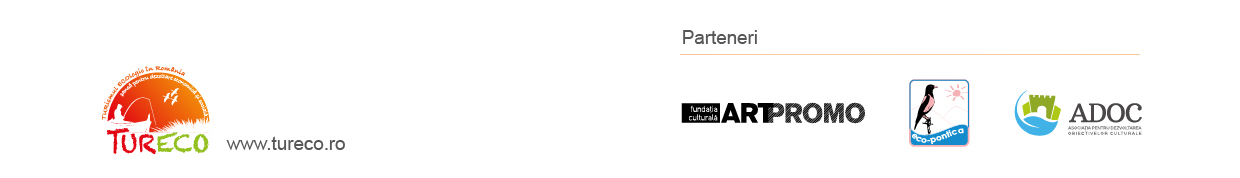 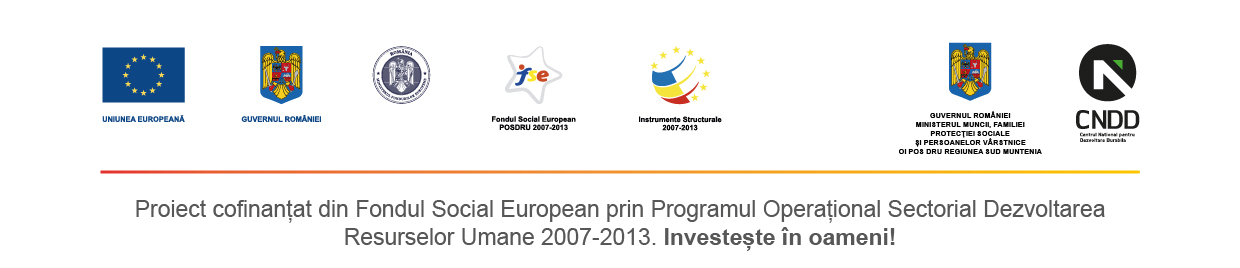 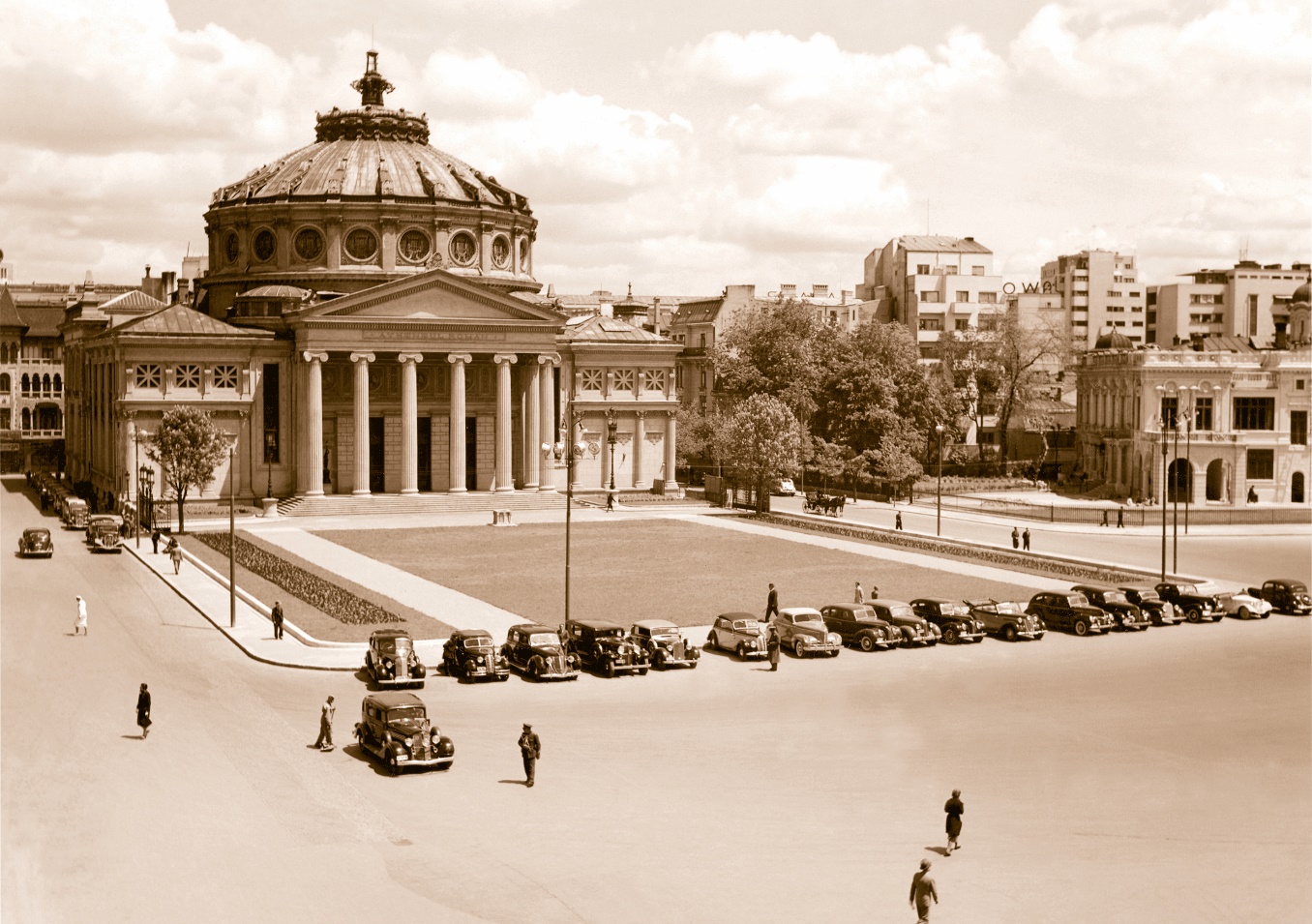 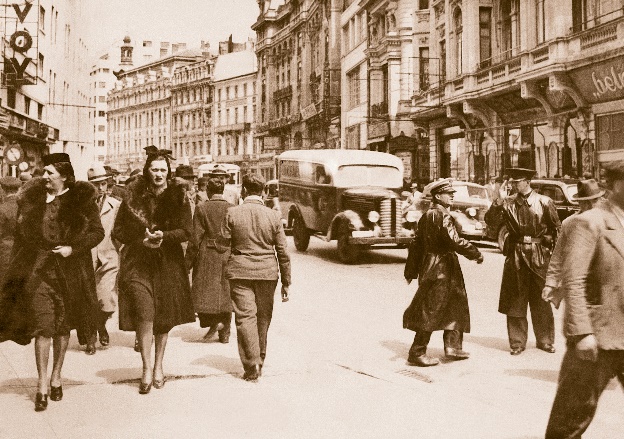 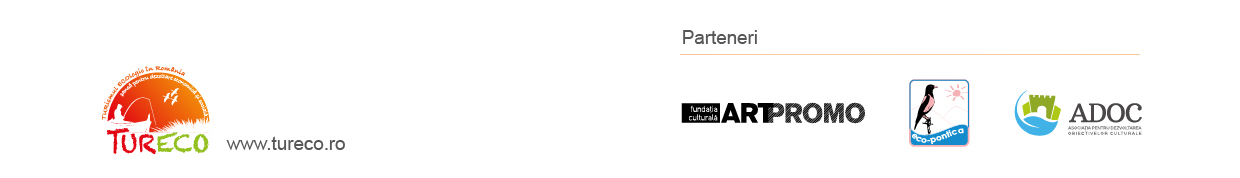 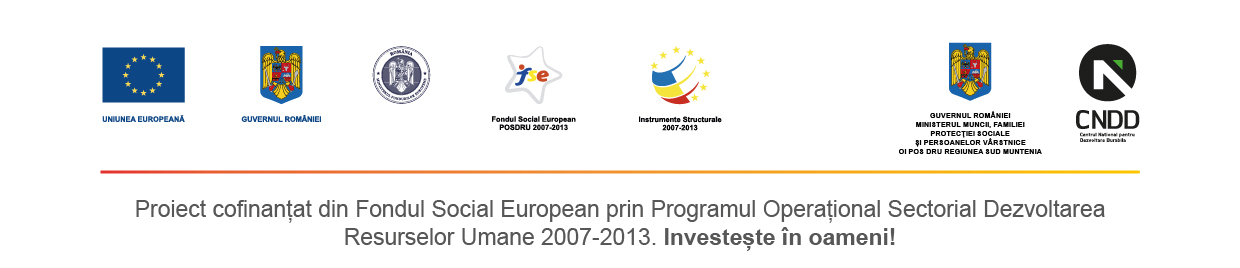 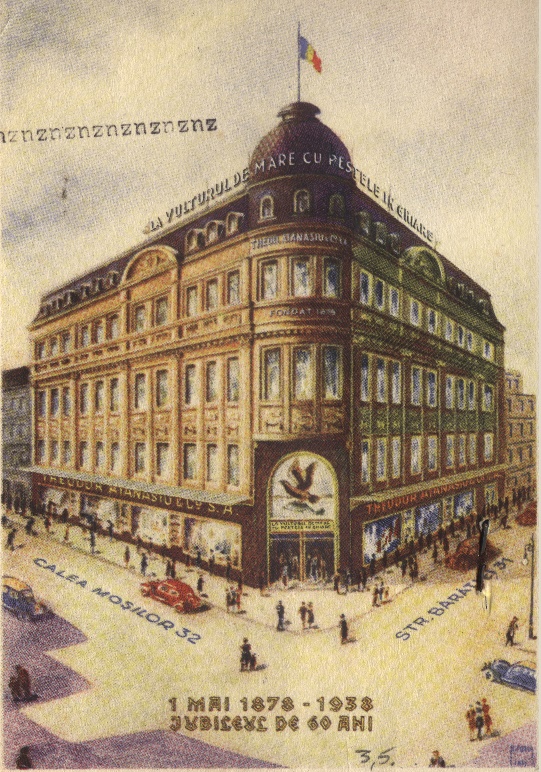 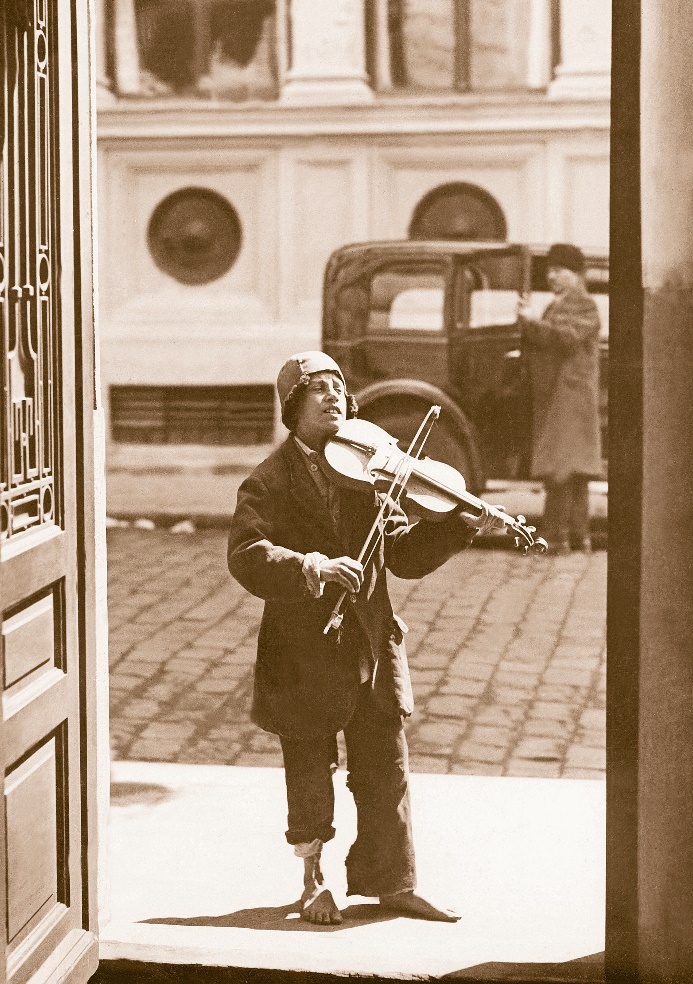 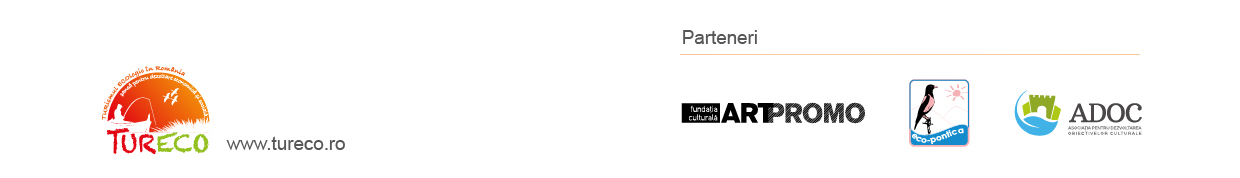 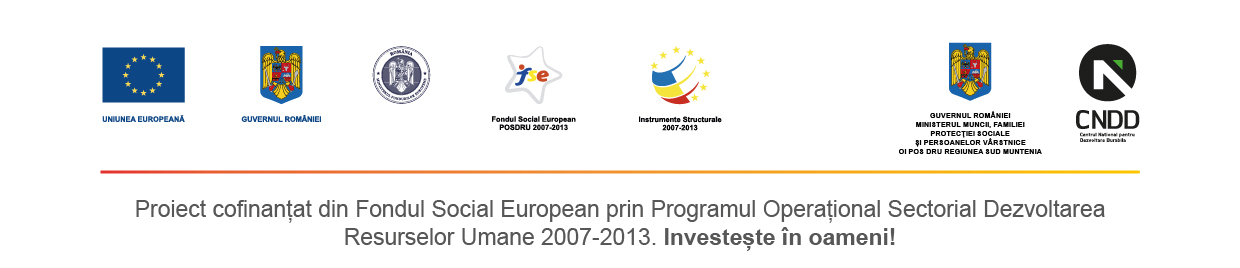 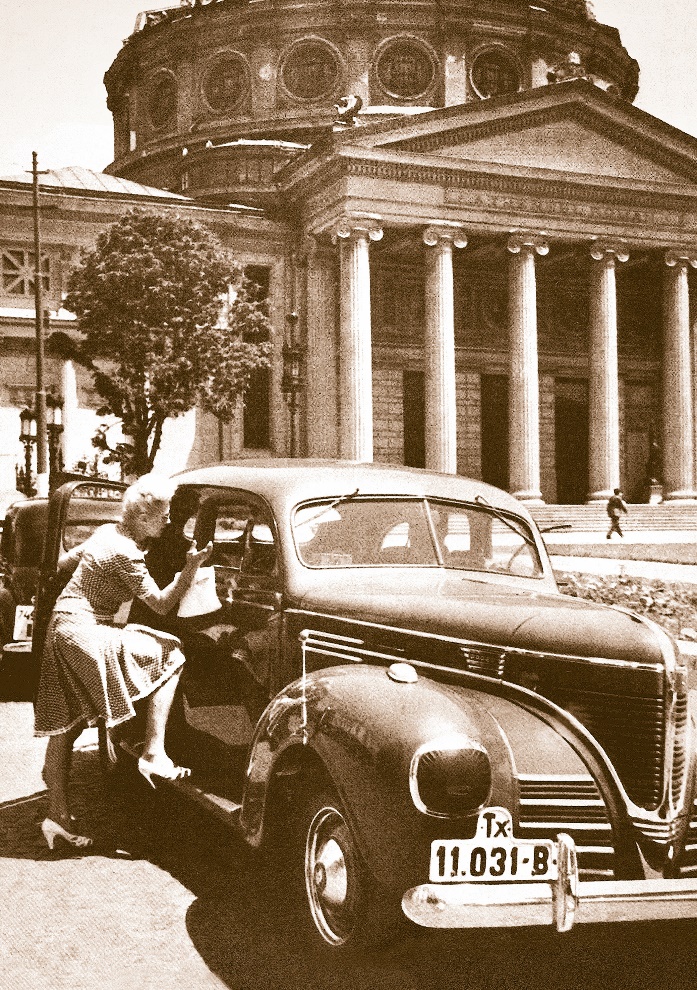 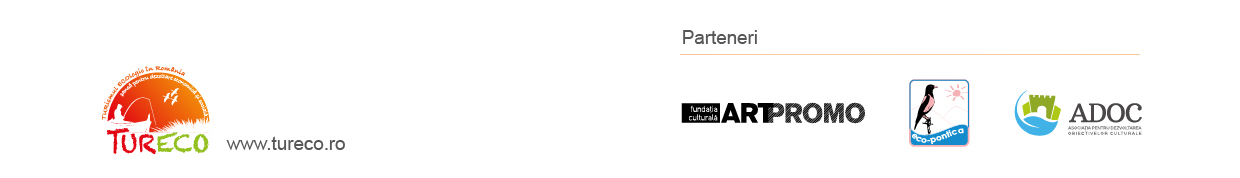 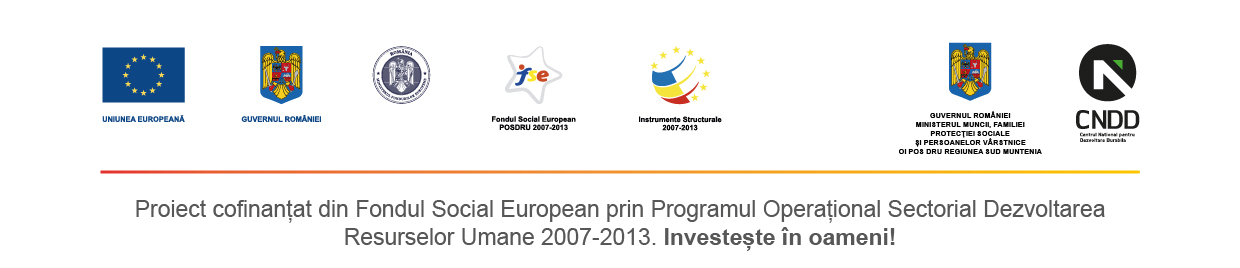 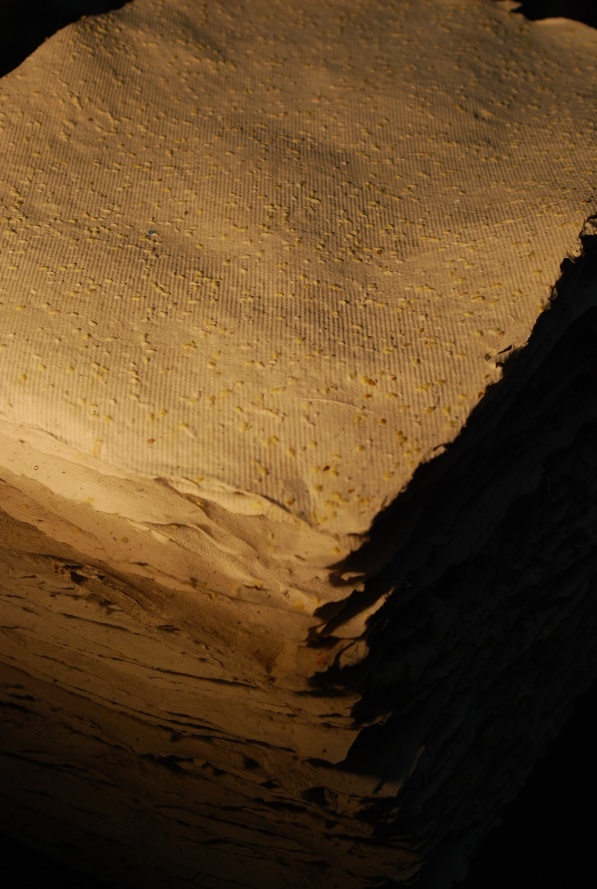 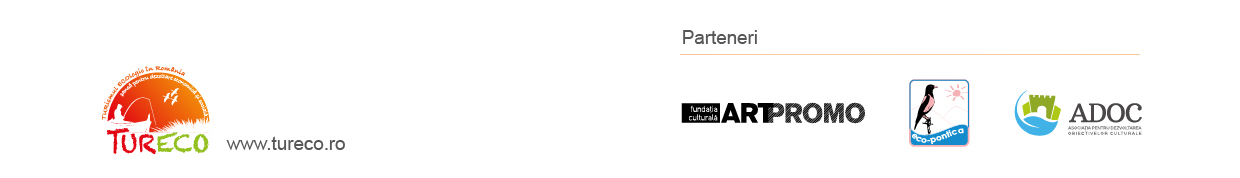 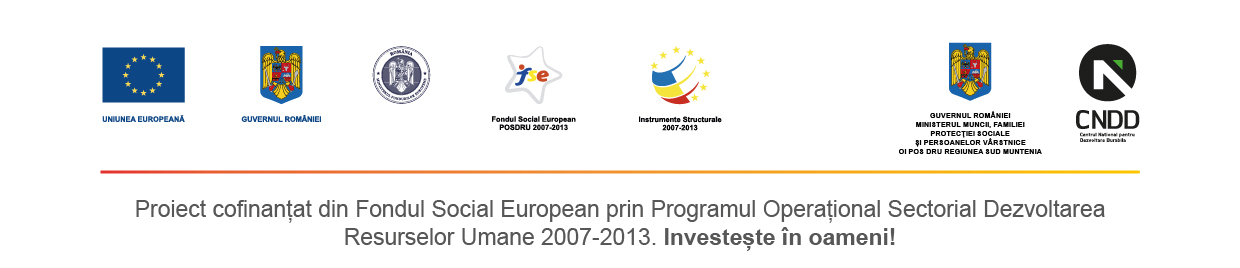 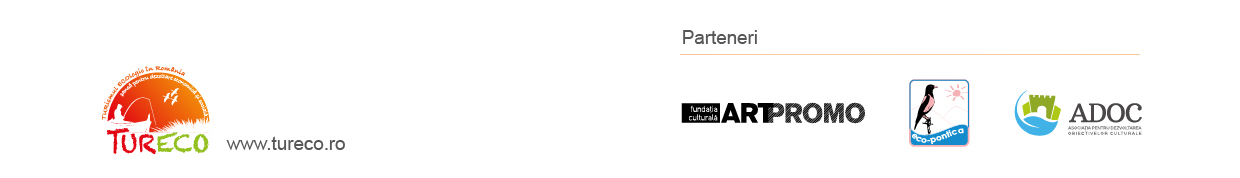 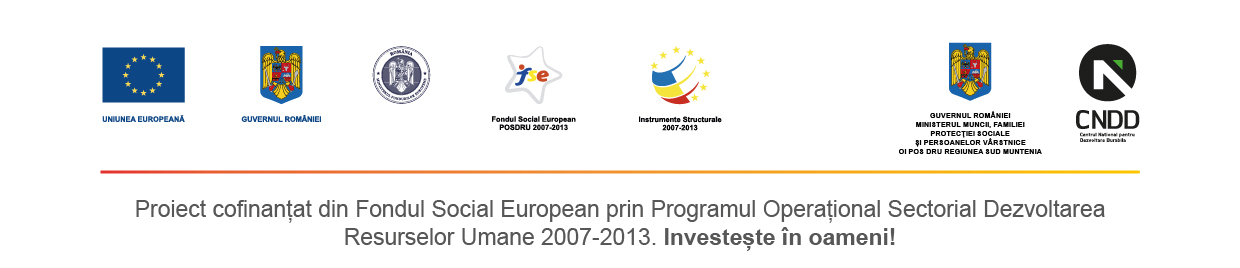 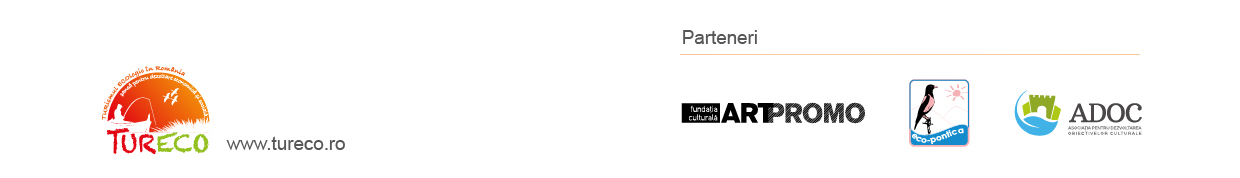 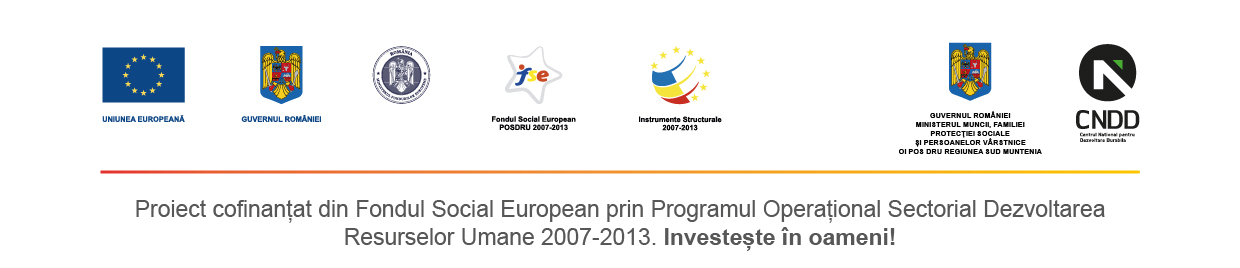 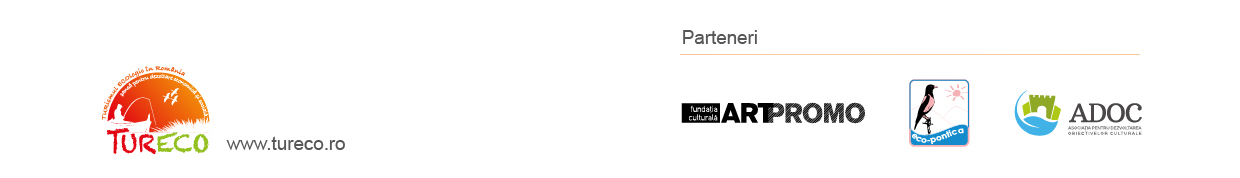 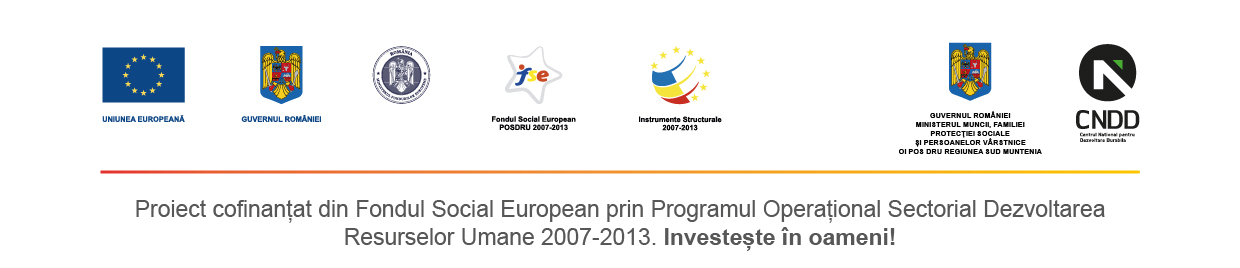 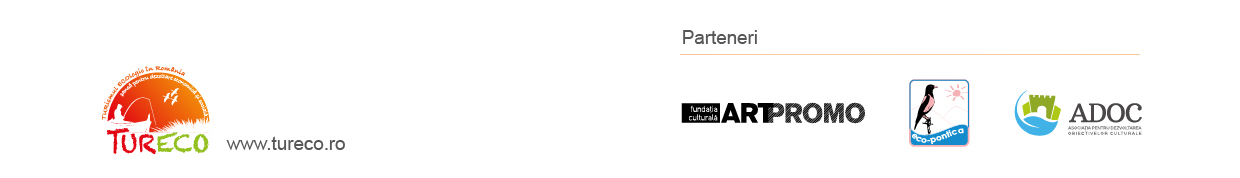 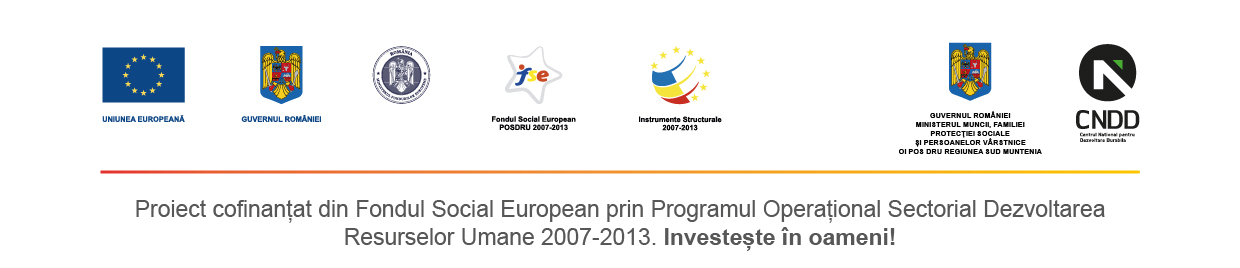 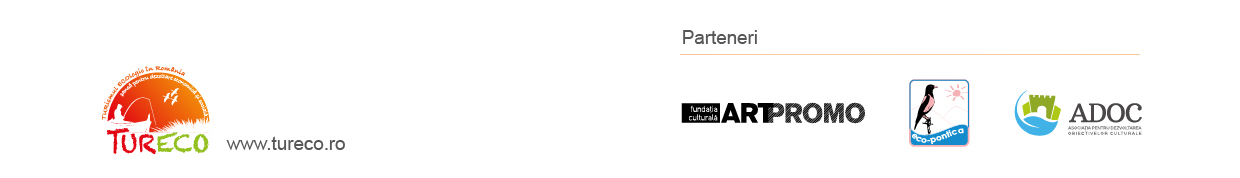 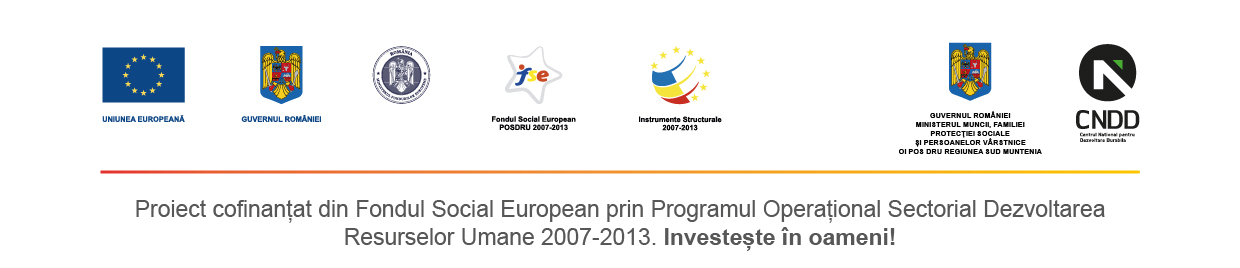 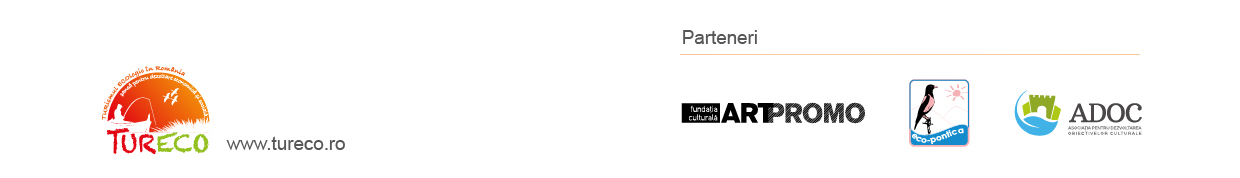 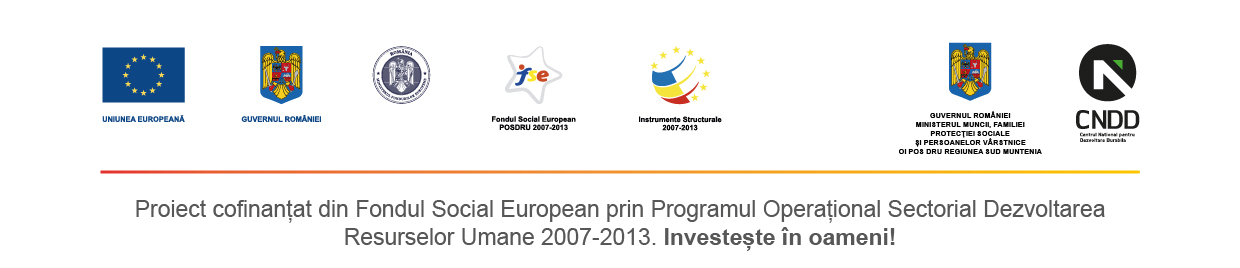 Persoana de contact: Alexandru Mihai MORAR- manager SES MCSA Design Studio SRL
Website: www.thesouvenir.ro
Adresa postala: Bucuresti, sectorul 1, str. Comana, nr. 50, parter
Contact: 
mcsa.design.studio@gmail.com
alexandru.mihai.morar@gmail.com
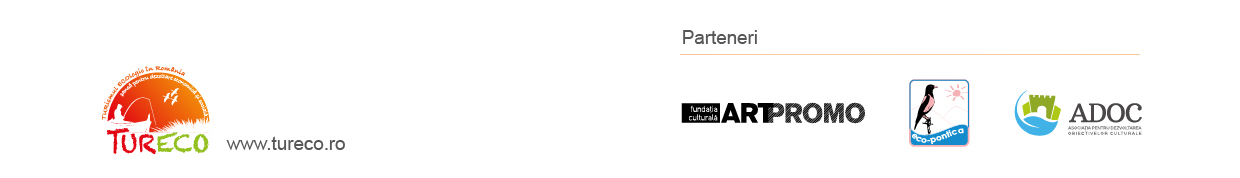